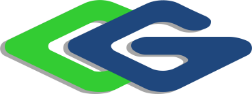 სსიპ სოფლის მეურნეობის სახელმწიფო ლაბორატორია სსიპ სოფლის მეურნეობის სახელმწიფო ლაბორატორიის (თბილისი) ნარჩენების უტილიზაციისთვის განკუთვნილი მინი ინსინერატორის ექსპლუატაციის პირობების ცვლილება სკოპინგის ანგარიში
2020
პროექტის აღწერა
სკოპინგის ანგარიში ეხება, ქ. თბილისში, ვაშლიჯვრის დასახლებაში, ვ. გოძიაშვილის ქ. N49-ში მდებარე, სსიპ სოფლის მეურნეობის სახელმწიფო ლაბორატორია  ლაბორატორიაში არსებული მინი ინსინერატორის  ექსპლუატაციის პირობების ცვლილებას.
ლაბორატორიაში ინსინერატორი განთავსდა 2005 წელს, „ბიოლოგიური იარაღის გავრცელების პრევენციის“ (BWPP) პროექტის ფარგლებში. არსებული ინსინერატორი წარმოადგენს C-18 P (Consultec Systems LLC) მოდელის ინსინერატორს, რომლის მაქსიმალური საპროექტო წარმადობა შეადგენს 27 კგ/სთ-ს.
მიუხედავად იმისა, რომ ინსინერატორის მაქსიმალური წარმადობა შეადგენს 27 კგ/სთ-ს, ინსინერატორის მოწყობასა და ექსპლუატაციაზე, სამინისტროს მიერ, 2005 წელს გაცემული შესაბამისი სახელმწიფო ეკოლოგიური ექსპერტიზის დასკვნის N162; 02.12.2005 მიხედვით, დანადგარის  სიმძლავრედ განისაზღვრა დღეში 8,95 კგ.
დღეისათვის ლაბორატორიაში/საწარმოში დაგეგმილია ინსინერატორის საპროექტო სიმძლავრის სრულად ათვისება, რაც საწარმოს წარმადობას 8.95 კგ/დღ.-დან გაზრდის 216 კგ/დღ-მდე,
ასევე დაგეგმილია, არსებულ ინსინერატორში დამუშავდეს ლაბორატორიაში წარმოქმნილი, როგორც ვეტერინარული, ისე სამედიცინო ნარჩენები და ინსინერატორში გამოყენებული დიზელის საწვავი შეიცვალოს ბუნებრივი აირის საწვავით.
ლაბორატორია მდებარეობს ქ. თბილისში, ვაშლიჯვარის დასახლებაში, ვ. გოძიაშვილის ქუჩაზე. ლაბორატორიის მთლიანი ფართობი შეადგენს 11709 მ2.
პროექტის აღწერა
ინსინერატორის შენობა განთავსებულია ლაბორატორიის ტერიტორიის ცენტრალურ ნაწილში. შენობის სიგრძე და სიგანე შეადგენს 6 მ-ს, ხოლო სიმაღლე 3,62 მ-ს..
ამავე შენობაში განთავსებულია საწვავის (დიზელის) რეზერვუარი. ინსინერატორში ბუნებრივი აირის გამოყენების შემდეგ, ინსინერაციის უბანზე დიზელის რეზერვუარის არსებობის საჭიროება აღარ იქნება.
ლაბორატორიის ეზოს ოთხივე მხრიდან ესაზღვრება საცხოვრებელი სახლები. უშუალოდ ინსინერატორის შენობასა და უახლოეს საცხოვრებელ სახლს შორის მანძილი დაახლოებით 37 მეტრია.
ლაბორატორიის ტერიტორიაზე, ინსინერატორისთვის განკუთვნილი შენობა-ნაგებობის გარდა, წარმოდგენილია სხვადასხვა დანიშნულების შენობები და ასევე, არსებული ბიო-თერმული ორმო.
ლაბორატორიაში უცხო პირთა შესვლა შეზღუდულია და ობიექტს იცავს სახელმწიფო დაცვის სამსახური.
ტერიტორიაზე, აღმოსავლეთ საზღვართან განთავსებულია სამეურნეო-ადმინისტრაციული შენობა და ფიტოსანიტარული ლაბორატორია, დასავლეთით - ვეტერინარული ლაბორატორიის შენობა, ცოფის ლაბორატორია და ძველი ლაბორატორიის უფუნქციო შენობა, ხოლო ჩრდილოეთით - ვივარიუმი და ცხოველთა გასაკვეთი ლაბორატორია.
ტერიტორიის შუა ნაწილში სურსათის ლაბორატორია, გამწვანებისთვის გამოყოფილი ტერიტორია, საგენერატორო და ინსინერატორი. ყველა შენობა ნაგებობა უზრუნველყოფილია მყარი საფარით დაფარული შიდა მისასვლელი გზებით.
ლაბორატორიის ტერიტორიაზე წარმოდგენილია ერთეული წიწვოვანი და ფოთლოვანი ხეები, ძირითადად ხეხილი: თუთა, ჭერამი, ლეღვი, კომში და ა. შ. ტერიტორიაზე არსებული მცენარეებიდან აღსანიშნავია, ლაბორატორიის თანამშრომლების მიერ დარგული 2 ძირი კაკალი (Juglans regia) და ერთი ძირი ბზა (Buxus colchica).
პროექტის აღწერა
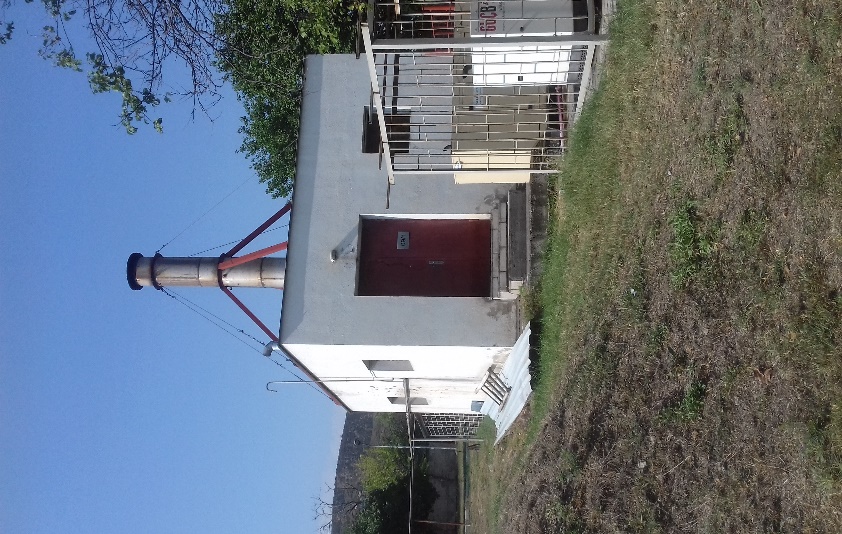 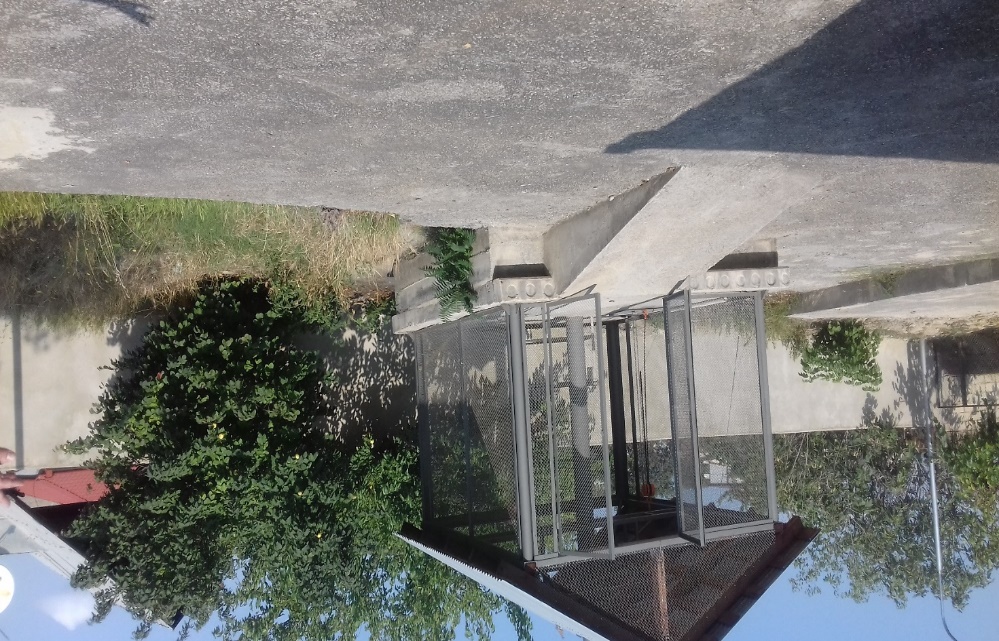 ინსინერატორის შენობა
ბეკერის ორმო
ლაბორატორიის განთავსების სიტუაციური რუკა
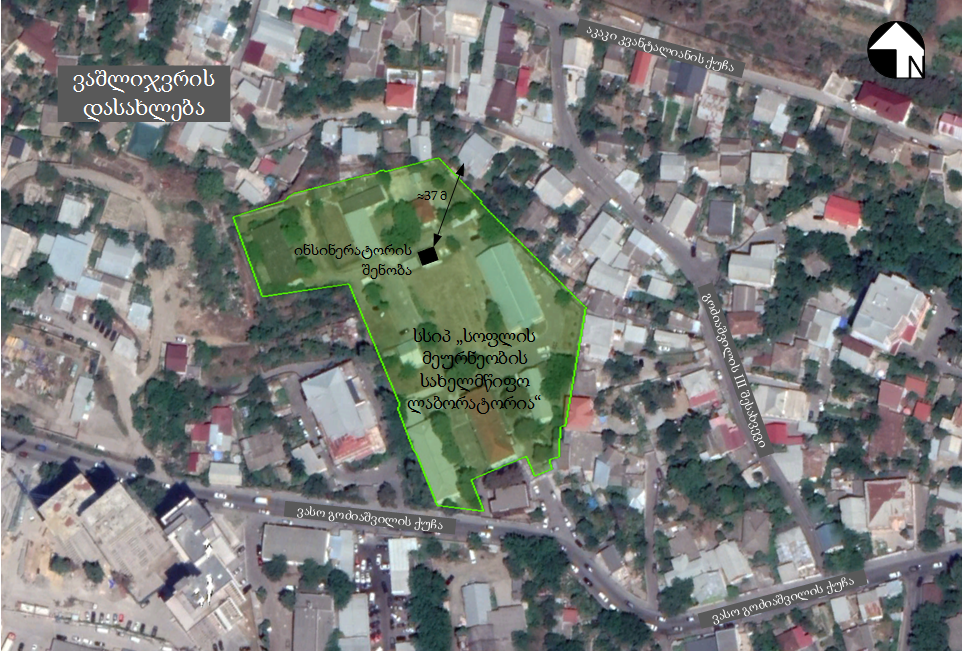 ლაბორატორიის ეზოში არსებული ინფრასტრუქტურა
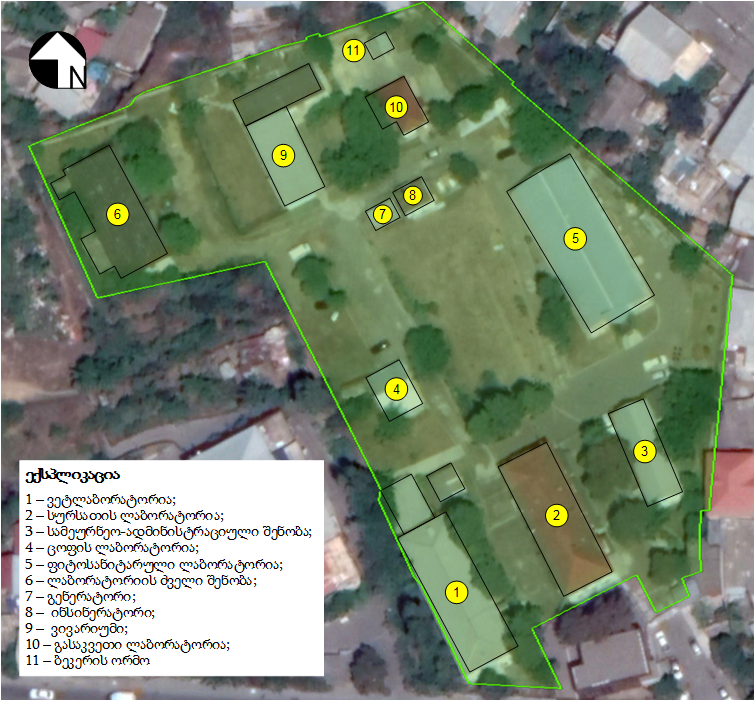 ინსინერატორის ტექნიკური პარამეტრები
ინსინერატორის ტექნიკური პარამეტრები
ინსინერატორის ტექნიკური პარამეტრები
ინსინერატორი შედგება ორი კამერისგან, ზედა და ქვედა კამერებისგან. 
ქვედა კამერა აღჭურვილია მფრქვევანებით, მისი კედლები დაცულია ცეცხლგამძლე ამონაგების ფენით და აღჭურვილია სავენტილაციო დანადგარით, რომლის მეშვეობითაც რეგულირდება საჭირო ჟანგბადის მიწოდება. 
ქვედა კამერას აქვს ჩასატვირთი სარქველი, ჰერმეტულობის უზრუნველმყოფი მოწყობილობით. კამერაში ტემპერატურის და წვის პროცესების რეგულირება წარმოებს შესაბამისი ავტომატური მოწყობილობით.
ქვედა კამერაში ხორციელდება ნარჩენების პიროლიზი, ანუ პასიური ჩაფერფვლა, ჰაერის მიწოდების და ალის რეგულირების მეშვეობით. ამ დროს ხორციელდება ჟანგბადის მიწოდება იმაზე ნაკლები ოდენობით, ვიდრე საჭიროა სრული წვისთვის.
პირველ კამერაში ტემპერატურა არ აჭარბებს 871 0C.
მეორე კამერის ფუნქციაა გამოწვას და დაჟანგოს არასრული წვის პროდუქტები და ატაცებული მყარი ნაწილაკები.
მეორე კამერა აღჭურვილია შესაბამისი სიმძლავრის მფრქვევანებით და დამჟანგველი ჰაერის მიწოდების ვენტილატორით, რომლითაც, წვის ზონაში მიეწოდება ჰაერი. 
ქვედა კამერიდან ამოსული წვის პროდუქტები, მეორე კამერაში იწვება და იჟანგება, ამიტომ, სხვა თერმული დანადგარებისგან განსხვავებით, წვის პროდუქტების, კერძოდ ნახშირჟანგის, მყარი ნაწილაკების და NO2-ს კონცენტრაციები გაცილებით მცირეა.
ინსინერატორის ტექნიკური პარამეტრები
ზედა კამერის შიდა ნაწილის ზედაპირი ამოგებულია ცეცხლგამძლე ფენით, ცეცხლგამძლე ფენით არის ასევე ამოგებული გაფრქვევის მილი. დანადგარის კორპუსი წარმოადგენს თერმოგამძლე ფოლადს, რომელიც გარედან ასევე თერმოგამძლე საღებავითაა დაფარული.
ინსინერატორის ქვედა კამერაში, სამუშაო ტემპერატურული რეჟიმი იცვლება 650 0C-დან დაახლოებით 1000 0C-მდე. ზედა კამერაში მაქსიმალური დასაშვები ტემპერატურა შეადგენს 1340 0C-ს.
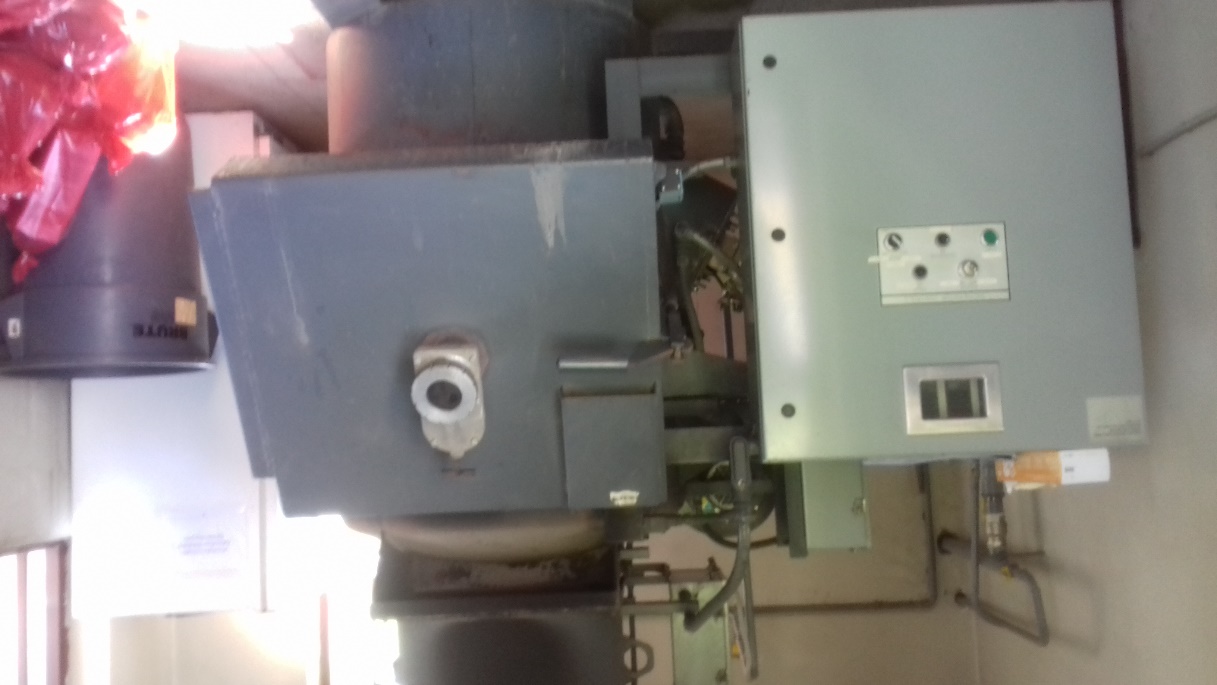 ლაბორატორიაში/საწარმოში არსებული ინსინერატორი
გარემოზე შესაძლო ზემოქმედების სახეები
ატმოსფერული ჰაერის დაბინძურება
საწარმოში გათვალისწინებულია ინსინერატორის საპროექტო წარმადობის სრულად ათვისება და მასში ვეტერინარულ ნარჩენებთან ერთად ლაბორატორიაში წარმოქმნილი სამედიცინო ნარჩენების გაუვნებლებაც;
გარდა ამისა, გათვალისწინებულია დიზელის საწვავის ბუნებრივი აირით ჩანაცვლება.
დიზელის საწვავის ბუნებრივი აირით ჩანაცვლების შემთხვევაში, ატმოსფერულ ჰაერში შეწყდება გოგირდის დიოქსიდის ემისიები.
იქიდან გამომდინარე, რომ გაუვნებლებას დაქვემდებარებული ნარჩენების რაოდენობის მატება დაკავშირებული იქნება ემისიების მატებასთან, თავისთავად გაიზრდება ინსინერატორიდან ატმოსფერულ ჰაერში გაფრქვეული მავნე ნივთიერებების რაოდენობა;
ინსინერატორის პროექტირების ეტაპზე, მავნე ნივთიერებათა გაფრქვევის მოდელირება განხორციელდა ინსინერატორის მაქსიმალური წარმადობის (27 კგ/სთ) და სხვა ემისიების წყაროების ექსპლუატაციის პირობების გათვალისწინებით.
როგორც მოდელირებით მიღებულმა შედეგებმა აჩვენა, გაფრქვეული მავნე ნივთიერებების ემისიები არა თუ სცდება ლაბორატორიის ტერიტორიას, არამედ უმნიშვნელო იყო თავად ლაბორატორიის ტერიტორიაზეც.  
 გზშ-ის ეტაპზე, არსებული გარემოების გათვალისწინებით ჩატარდება ემისიების მოდელირება გზშ-ის ანგარიშთან ერთად, სამინისტროში წარმოდგენილი იქნება  ატმოსფერულ ჰაერში მავნე ნივთიერებათა ზღვრულად დასაშვები გაფრქვევის ნორმების პროექტი.
გარემოზე შესაძლო ზემოქმედების სახეები
ხმაურის გავრცელება 
ინსინერატორის ექსპლუატაციის ეტაპზე, დანადგარის ფუნქციონირება, ხმაურის გავრცელების რისკებთან დაკავშირებული არ იქნება. თუ გავითვალისწინებთ, რომ ინსინერატორი განთავსებულია შენობის შიდა სივრცეში, ამასთან, ინსინერატორის შენობა განთავსებულია ლაბორატორიის ეზოს სიღრმეში, ხოლო თავად ლაბორატორიის ეზო შემოსაზღვრულია ღობით, უახლოეს საცხოვრებელ სახლთან, ხმაურის გავრცელების დონეები არ გადაჭარბებს ნორმირებულ სიდიდეებს.    
გზშ-ის ფაზაზე მოხდება ხმაურის გავრცელების წყაროების იდენტიფიკაცია და ჩატარდება  ხმაურის გავრცელების დონეების გაანგარიშება ლაბორატორიის შენობა-ნაგებობის და უახლოესი საცხოვრებელი ზონების საზღვრებისათვის. საჭიროების შემთხვევაში, დასახული იქნება შესაბამისი შემარბილებელი ღონისძიებები.
ზემოქმედება გეოლოგიურ პირობებზე 
ინსინერატორის შენობა მოწყობილია ლაბორატორიის ეზოში, სწორი რელიეფის მქონე ტერიტორიაზე, სადაც საშიში გეოდინამიკური პროცესების არანაირი ნიშნები არ იკვეთება, ამასთან, დაგეგმილი საქმიანობა არ ითვალისწინებს მიწის სამუშაოებს და შესაბამისად, ნიადაგის სტაბილურობის დარღვევის რისკები არ არსებობს.
წინასწარი შეფასებით, დაგეგმილი საქმიანობა (ინსინერატორის წარმადობის გაზრდა) გეოლოგიურ გარემოზე ზემოქმედების რისკებით არ ხასიათდება და შესაბამისად, გზშ-ის ეტაპზე საკითხი დაექვემდებარება გზშ-ის განხილვიდან ამოღებას.
გარემოზე შესაძლო ზემოქმედების სახეები
ზემოქმედება წყლის გარემოზე 
ტერიტორიის სიახლოვეს არცერთი ზედაპირული წყლის ობიექტი არ გვხდება, შესაბამისად ინსინერატორის ექსპლუატაციისას, რომელიმე ზედაპირული წყლის ობიექტის დაბინძურების რისკები პრაქტიკულად არ არსებობს. ლაბორატორიასა და უახლოეს ზედაპირულ წყლის ობიექტს შორის, მდ. დიღმისწყალს შორის მანძილი დაახლოებით 300 მეტრია, ხოლო ლაბორატორიასა და მდ. მტკვარს შორის მანძილი 1000 მ-ს აღემატება. 
ნარჩენების ინსინერაციის ტექნოლოგიური პროცესი წყლის გამოყენებას არ საჭიროებს და შესაბამისად არც საწარმოო ჩამდინარე წყლების წარმოქმნას არ ექნება ადგილი.   
ზოგადად, ლაბორატორიის ტერიტორიაზე, ყველა ობიექტის წყალმომარაგება და წყალარინება ხდება ქალაქის წყალმომარაგების ქსელით, ხელშეკრულების საფუძველზე.  
წინასწარი შეფასებით, დაგეგმილი საქმიანობა (ინსინერატორის წარმადობის გაზრდა) არც ზედაპირული წყლის ობიექტებზე ზემოქმედების რისკებით არ ხასიათდება და შესაბამისად, გზშ-ის ეტაპზე, საკითხი დაექვემდებარება გზშ-ის განხილვიდან ამოღებას.
ზემოქმედება ნიადაგის ნაყოფიერ ფენასა და გრუნტის ხარისხზე 
ლაბორატორია აშენებულია წლების წინ, არასასოფლო-სამეურნეო დანიშნულების მიწის ნაკვეთებზე. გარდა ამისა, ინსინერატორისთვის განკუთვნილი შენობა ასევე აშენდა წლების წინ და დაგეგმილი საქმიანობა, რაიმე სამშენებლო სამუშაოების წარმოებას არ ითვალისწინებს, შესაბამისად, ლაბორატორიის ტერიტორიაზე წარმოდგენილ ნიადაგზე, საქმიანობას პირდაპირი ზემოქმედება არ ექნება.
გარემოზე შესაძლო ზემოქმედების სახეები
ზემოქმედება ბიოლოგიურ გარემოზე 
ლაბორატორიის ტერიტორია განთავსებულია ქალაქის მაღალი ანთროპოგენური დატვირთვის მქონე ურბანულ ზონაში, ამასთან საკვლევი ტერიტორიის სიახლოვეს არცერთი დაცული ტერიტორია არ გვხდება.
დაგეგმილი საქმიანობა არ ითვალისწინებს ლაბორატორიის ეზოში არსებულ მწვანე ნარგავებზე პირდაპირ ზემოქმედებას.
რაც შეეხება ირიბი ზემოქმედების რისკებს, რაც შეიძლება უკავშირდებოდეს ატმოსფერულ ჰაერში მავნე ნივთიერებების ემისიებს.
 შესაძლო ვიზუალურ-ლანდშაფტური ცვლილება
ლაბორატორია აშენებულია წლების წინ, არასასოფლო-სამეურნეო დანიშნულების მიწის ნაკვეთებზე. გარდა ამისა, ინსინერატორისთვის განკუთვნილი შენობა ასევე აშენდა წლების წინ და დაგეგმილი საქმიანობა, რაიმე სამშენებლო სამუშაოების წარმოებას არ ითვალისწინებს.
დაგეგმილი საქმიანობის ფარგლებში, ვიზუალურ ცვლილებას ადგილი არ ექნება და შესაბამისად, გზშ-ის ეტაპზე, საკითხი დაექვემდებარება გზშ-ის განხილვიდან ამოღებას.
გარემოზე შესაძლო ზემოქმედების სახეები
ზემოქმედება ადამიანის ჯანმრთელობაზე
ინსინერატორის ფუნქციონირების პროცესში, გზშ-ს ანგარიშში განხილული იქნება მომსახურე პერსონალის მოწამვლის ან/და ინფექციურ დაავადებათა აღმოცენება-გავრცელების რისკები.
 ინსინერატორის შენობაში, სახიფათო ნარჩენები გადმოტანილი იქნება მათი ქიმიურად დამუშავების შემდეგ, ამასთან, ინსინერატორში ნარჩენების  ჩატვირთვა მოხდება წინასწარი მანიპულაციების გარეშე. ყველა სახის ნარჩენი, შეტანილი იქნება სპეციალურ ტარაში შეფუთულ მდგომარეობაში, რაც ამცირებს პერსონალის ნარჩენებთან კონტაქტის რისკებს. 
ნარჩენების წარმოქმნა და მართვა
ინსინერაციის პროცესში წარმოქმნილ ნაცარს, აღნიშნული ნაცარი შესაძლებელია იყოს სახიფათო და ასევე არასახიფათო, იმის გათვალისწინებით, თუ რა სახის ნარჩენის ინსინერაცია განხორციელდება. 
ლაბორატორიაში წარმოქმნილი ნაცარი მოთავსდება დახურულ კონტეინერში, რომელიც დროებით, 1 წლამდე ვადით, განთავსდება ინსინერაციის უბანზე, ხოლო შემდეგ, გადაეცემა შესაბამისი ნებართვის მქონე კომპანიას, რომლის გამოვლენა მოხდება ტენდერის საფუძველზე.
ინსინერაციის უბანზე წარმოქმნილი ფერფლის  რაოდენობა დაზუსტებული იქნება გზშ-ის ეტაპზე.
გარემოზე შესაძლო ზემოქმედების სახეები
ისტორიულ-კულტურული მემკვიდრეობის ძეგლებზე ზემოქმედება  
საკვლევ ტერიტორიაზე ლაბორატორია წლების განმავლობაში ფუნქციონირებს და ტერიტორიის მიმდებარედ, მოქმედი კულტურული მემკვიდრეობის ძეგლები არ გვხვდება და არც ლიტერატურული წყაროებით არ არის აღწერილი.
ტრანსასაზღვრო ზემოქმედება 
დაგეგმილი საქმიანობის სპეციფიკის და ადგილმდებარეობის გათვალისწინებით ტრანსასაზღვრო ზემოქმედება ადგილი არ ექნება. 
კუმულაციური ზემოქმედება
ლაბორატორიის ტერიტორიაზე, ინსინერატორის შენობის გარდა განთავსებულია ბიო-თერმული ორმოები და რამდენიმე საქვაბე დანადგარი. ატმოსფერულ ჰაერზე, მავნე ნივთიერებებით და ხმაურის გავრცელებით გამოწვეული კუმულაციური (ჯამური) ზემოქმედების შესაფასებლად, გათვალისწინებული იქნება ტერიტორიის ფარგლებში არსებული ყველა დამაბინძურებელი წყარო.
რაც შეეხება ტერიტორიის გარეთ არსებულ ობიექტებს, ტერიტორიის მიმდებარედ არ არის წარმოდგენილი ანალოგიური პროფილის საწარმოები, რომლებიც, ლაბორატორიაში არსებულ, ემისიების წყაროებთან ერთად, კუმულაციური ზემოქმედების ეფექტის მქონე წყაროებად შეიძლება განვიხილოთ.  
გზშ-ის ფაზაზე გაანგარიშებული იქნება ინსინერატორის ექსპლუატაციის პროცესში მოსალოდნელი ემისიები და ხმაურის გავრცელების დონეები, ასევე პროექტის გავლენის ზონაში მოქცეული ტერიტორიებზე არსებული ობიექტები და მოცემული იქნება კუმულაციური ზემოქმედებს რისკების დეტალური შეფასება.
გმადლობთ ყურადღებისთვის!
შპს „გამა კონსალტინგი“
0192 თბილისი, გურამიშვილის გამზ. 19დ 
ტელ: +(995 32) 260 15 27; 
E-mail: j.akhvlediani@gamma.ge